Bitwise Operations
Low Level Programming
Set/Reset/Toggle Bits
Extraction of Bits
Bit Fields in C
Md. Jakaria
Lecturer
Dept. of CSE, MIST
Attendance System
Roll 1
Roll 2
Roll 3
Roll 38
Roll 39
Roll 40
Attendance System
Roll 1
Roll 2
Roll 3
Roll 38
Roll 39
Roll 40
Attendance System
Roll 1
Roll 2
Roll 3
Roll 38
Roll 39
Roll 40
Attendance System
97% Memory unused
Roll 1
Roll 2
Roll 3
Roll 38
Roll 39
Roll 40
Values are stored as bits
int x = 5;
RAM
32 bit
Our goal is to modify the bits
int x = 5;
RAM
32 bit
RAM
32 bit
//value of x is now 7
Bitwise operators (Binary operators)
AND(&):
1 if both are 1
Bitwise operators (Binary operators)
AND(&):
OR(|):
1 if both are 1
1 if any is 1
Bitwise operators (Binary operators)
XOR(^):
AND(&):
OR(|):
1 if both are 1
1 if any is 1
1 if both are different
Bitwise operators (Binary operators)
Left Shift Operator(<<):
int x = 5;	// 0000 0101
x = x << 1;	// 0000 1010
//Bits are shifted 1 bit to the left,
//Filled with zero

x = x << 2;	// 0010 1000
Bitwise operators (Binary operators)
Right Shift Operator(>>):
int x = 5;	// 0000 0101
x = x >> 1;	// 0000 0010
//Bits are shifted 1 bit to the right,
//Filled with zero if unsigned or positive
//if negative, then depends on compiler

x = x >> 1;	// 0000 00001
Bitwise operators (Unary Operator)
NOT(~):
Toggle the bit
Try out the operators
A = 5 = 0000 0101
B = 3 = 0000 0011

  A & B = ?
  A | B = ?
  A ^ B = ?
   ~A   = ?
Try out the operators
A = 5 = 0000 0101
B = 3 = 0000 0011

  A & B = 0000 0001
  A | B = ?
  A ^ B = ?
   ~A   = ?
Try out the operators
A = 5 = 0000 0101
B = 3 = 0000 0011

  A & B = 0000 0001
  A | B = 0000 0111
  A ^ B = ?
   ~A   = ?
Try out the operators
A = 5 = 0000 0101
B = 3 = 0000 0011

  A & B = 0000 0001
  A | B = 0000 0111
  A ^ B = 0000 0110
   ~A   = ?
Try out the operators
A = 5 = 0000 0101
B = 3 = 0000 0011

  A & B = 0000 0001
  A | B = 0000 0111
  A ^ B = 0000 0110
   ~A   = 1111 1010
   ~B   = 1111 1100
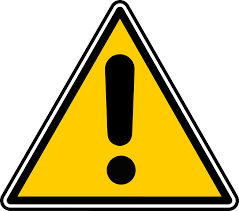 Don’t confuse 
bitwise operator &  |  ~ 
with 
logical operator &&  ||  !
The decToBin() function
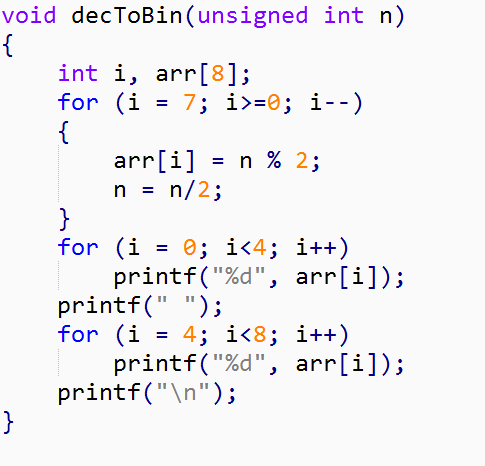 The modifier function – Set()
unsigned int set(unsigned int A, int pos)
//set the ‘pos’th bit of A to 1
unsigned int A = 5; //0000 0101
unsigned int res = set(A, 4);
//res = 0001 0101
What do we need to do?
The modifier function – Set()
unsigned int set(unsigned int A, int pos)
//set the ‘pos’th bit of A to 1
unsigned int A = 5; //0000 0101
unsigned int res = set(A, 4);
//res = 0001 0101
What do we need to do?
0000 0101
	0001 0000	//How do we make it?
OR	0001 0101
The modifier function – Set()
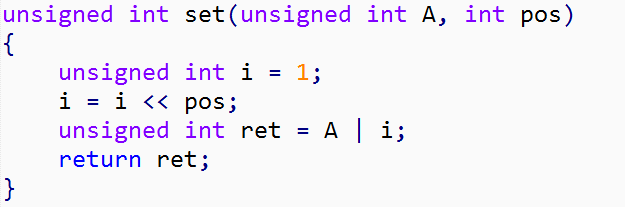 The modifier function – Reset()
unsigned int reset(unsigned int A, int pos)
//reset the ‘pos’th bit of A to 0
unsigned int A = 5; //0000 0101
unsigned int res = reset(A, 2);
//res = 0000 0001
What do we need to do?
The modifier function – Reset()
unsigned int reset(unsigned int A, int pos)
//reset the ‘pos’th bit of A to 0
unsigned int A = 5; //0000 0101
unsigned int res = reset(A, 2);
//res = 0000 0001
What do we need to do?
0000 0101
	1111 1011	//How do we make it?
AND	0000 0001
The modifier function – Reset()
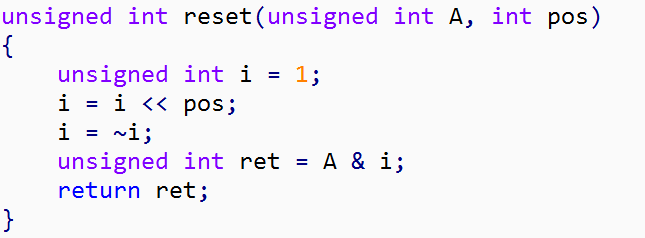 The modifier function – Toggle()
unsigned int toggle(unsigned int A, int pos)
//toggle the ‘pos’th bit of A
//set if 0, reset if 1
unsigned int A = 5; //0000 0101
unsigned int res = toggle(A, 2);
//res = 0000 0001
unsigned int res = toggle(res, 2);
//res = 0000 0101
What do we need to do?
The modifier function – Toggle()
unsigned int toggle(unsigned int A, int pos)
//toggle the ‘pos’th bit of A
//set if 0, reset if 1
unsigned int A = 5; //0000 0101
unsigned int res = toggle(A, 2);
//res = 0000 0001
XOR(^):
XOR with 0 to keep unchanged
The modifier function – Toggle()
unsigned int toggle(unsigned int A, int pos)
//toggle the ‘pos’th bit of A
//set if 0, reset if 1
unsigned int A = 5; //0000 0101
unsigned int res = toggle(A, 2);
//res = 0000 0001
XOR(^):
XOR with 1 to toggle
The modifier function – Toggle()
unsigned int toggle(unsigned int A, int pos)
//toggle the ‘pos’th bit of A
//set if 0, reset if 1
unsigned int A = 5; //0000 0101
unsigned int res = toggle(A, 2);
//res = 0000 0001
XOR(^):
0000 0101
	0000 0100
XOR	0000 0001
The modifier function – Toggle()
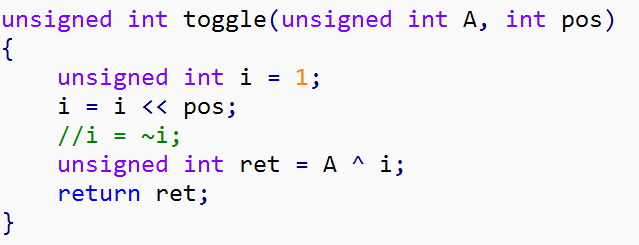 The modifier function – check()
int check(unsigned int A, int pos)
//1 if ‘pos’th bit of A is 1
//0 otherwise
unsigned int A = 5; //0000 0101
res = check(A, 2);
//res = 1
res = check(A, 1);
//res = 0
What do we need to do?
The modifier function – check()
int check(unsigned int A, int pos)
//1 if ‘pos’th bit of A is 1
//0 otherwise
unsigned int A = 5; //0000 0101
res = check(A, 2);
//res = 1
res = check(A, 1);
//res = 0
What do we need to do?
We’ll need AND operator
The modifier function – check()
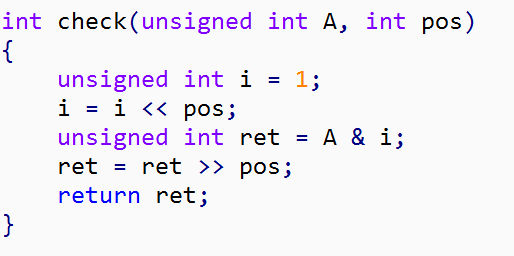 Implement the following functions:
1) unsigned change(unsigned int A, int pos, int val)
	//set ‘pos’th bit of A to val
	//change(0000 0101, 4, 1) = 0001 0101

2) int sum(unsigned int A)
	//return the sum of all 8 bits

3) int parity(unsigned int A)
	//return 1 if even number of bits are set
	//0 otherwise
	//parity(0000 0101) = 1
	//parity(0100 0101) = 0

4) unsigned extract(unsigned int A, int from, int to)
	//extract bits from ‘from’ to ‘to’
	//extract(00000101, 2, 4) = 001
Bit-Fields in C
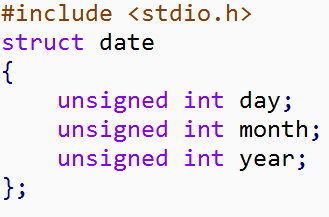 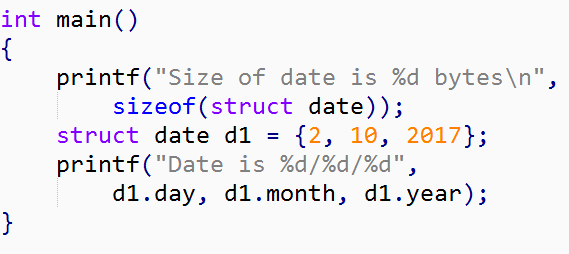 Notice that,
Value of day can be at most 31, which requires only 5 bits (2^5 = 32)
Value of month can be at most 12, which requires only 4 bits (2^4 = 16)
Bit-Fields in C
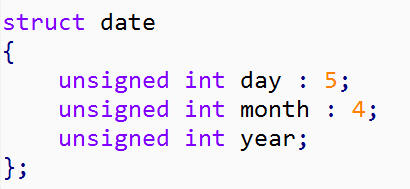 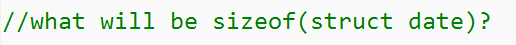 Bit-Fields in C
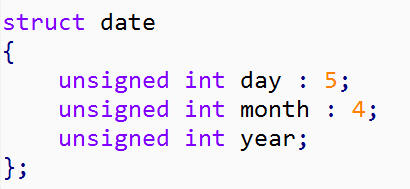 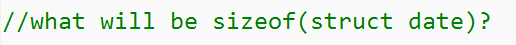 32 bit
32 bit
Can we,
Shrink the total size of struct date to 4 byte? 
How about limiting the year up to 4095? How many bits will it require?
Further study on Bit-Fields:
http://www.geeksforgeeks.org/bit-fields-c/